Les bases de données utilisée pour le documentaliste
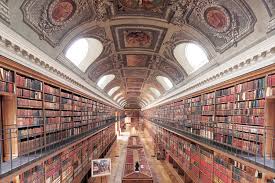 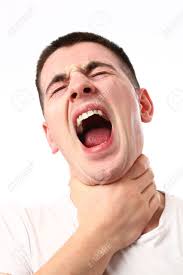 définition
Une base de données est un outil permettant de stocker et de retrouver l'intégralité de données brutes ou d'informations en rapport avec un thème ou une activité ; celles-ci peuvent être de natures différentes et plus ou moins reliées entre elles.
Rôle d’une base de Donnée
Les informations pour rédiger un article ou une thèse
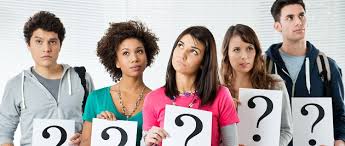 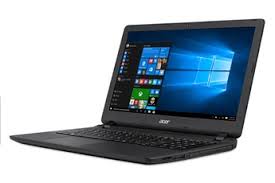 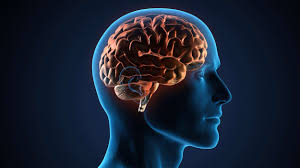 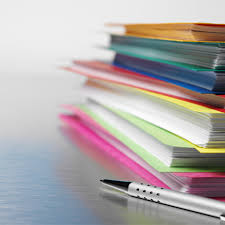 Quelle solution faut il envisager?
Exploiter la puissance des ordinateurs
Centralisation et 
Organisation des données
Support de stockage
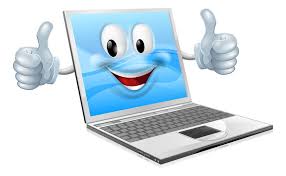 Une base de donnée est un ensemble d’information qui sont:
1. Ligne et en colonne.
2. Table.
3.Catégorie
SGBD
Système de gestion de base de données

Support de stockage
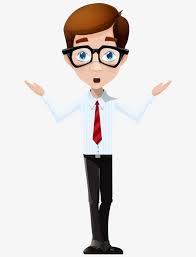 Base de donnée
SGBD
Les bases de données utilisée pour le documentaliste
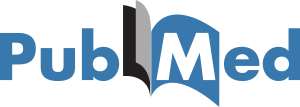 spécialisation de la biologique et de la médecine. 

 Centre américain pour les informations biotechnologique (NCBI), et est hébergé par la Bibliothèque américaine de médecine des Instituts américains de la santé. 

gratuit donnant accès à la base de données bibliographique MEDLINE
54000 journaux

+ 80 pays

Bibliographie depuis 1966
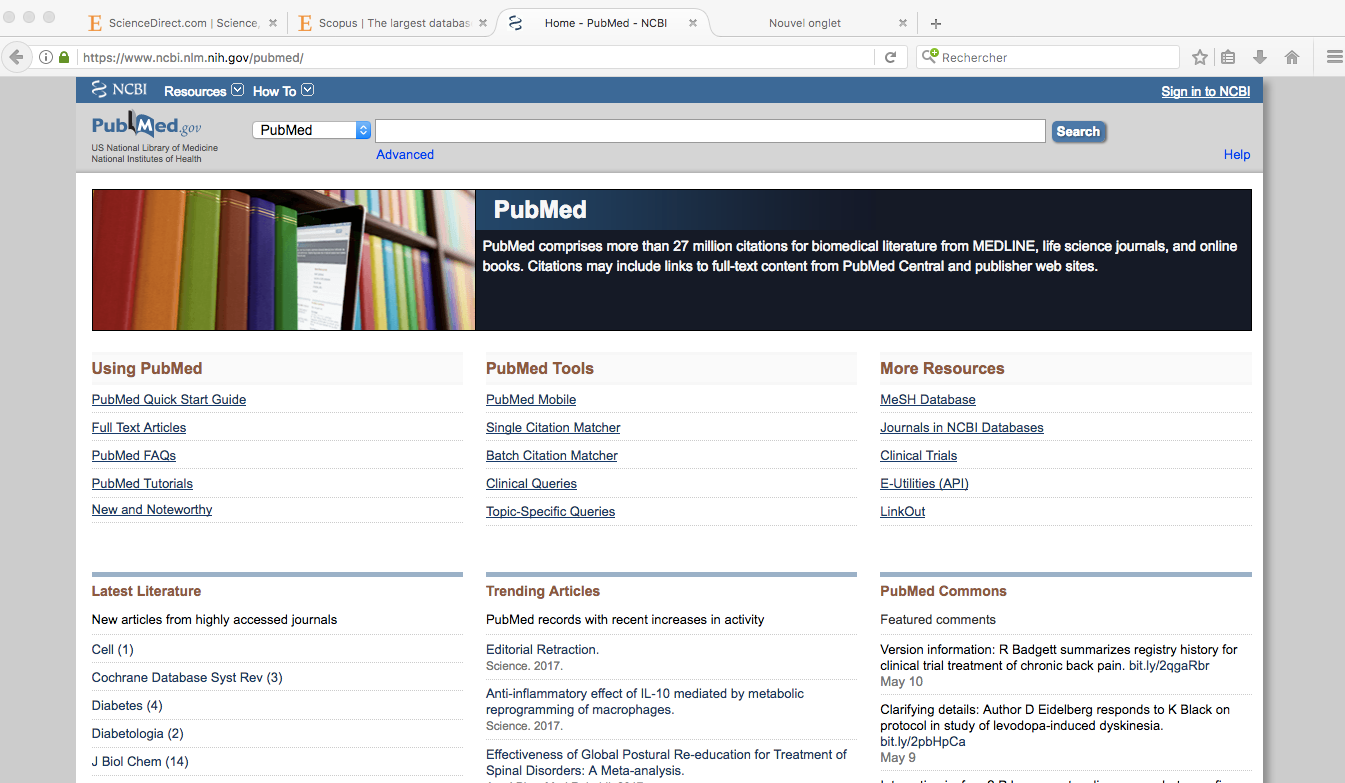 1.2 – Recherche basique dans Pubmed Entrez un ou plusieurs mots (separes par un espace) et cliquez sur Search..
PubMed recherche toutes les références d’articles qui contiennent tous les mots saisis... Quelle que soit leur place : 
Titre Source Affiliation Auteur Résumé Etc...
1.3 – Affichage des resultats
Pour passer à une autre page résultat, soit choisir le numéro de la page désiréou cliquer sur « Next ». 
Par défaut, affichage de 20 résultats par page 
Possibilité de modifier en cliquant sur « Display settings »
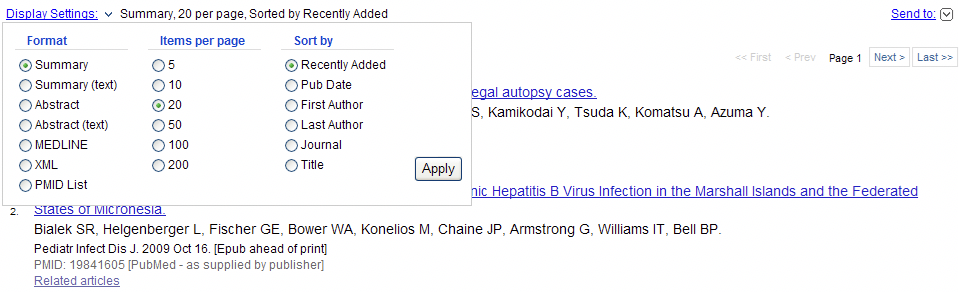 Quelques indices à reperer
No abstract available : la référence n’a pas de résumé (rappel : 81% des réf. ont un résumé).
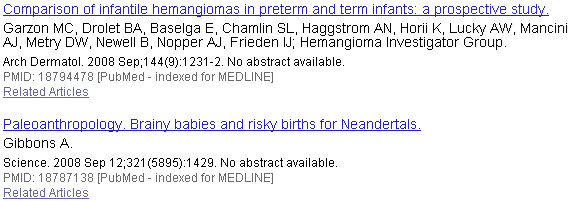 Si le titre est entre crochet = la langue de l’article n’est pas de l’anglais (elle est mentionnee à la suite de la source).
Free article : PubMed Central® propose le texte integral gratuit
Attention PMC n’est qu’une des base d’archives gratuites en
 ligne : il y aura de nombreux autres textes integraux gratuits
Scopus
Scopus est la base de donnée Transdisciplinaire lancée par Elsevier en 2004 Mondiale à contenu contrôléDotée d’outils de bibliométrie pour analyser et suivre la recherche
Elle permet de repérer les références bibliographiques , les chercheurs, les auteurs et les institutions de recherche de renommer dans un domaine particulier.
Savoir qui vous a citer et combien de citation un article ou un auteur a reçu
Evaluer la production scientifique mondiale, suivre les tendance de la recherche scientifique et identifier les revues qui ont plus d’impact
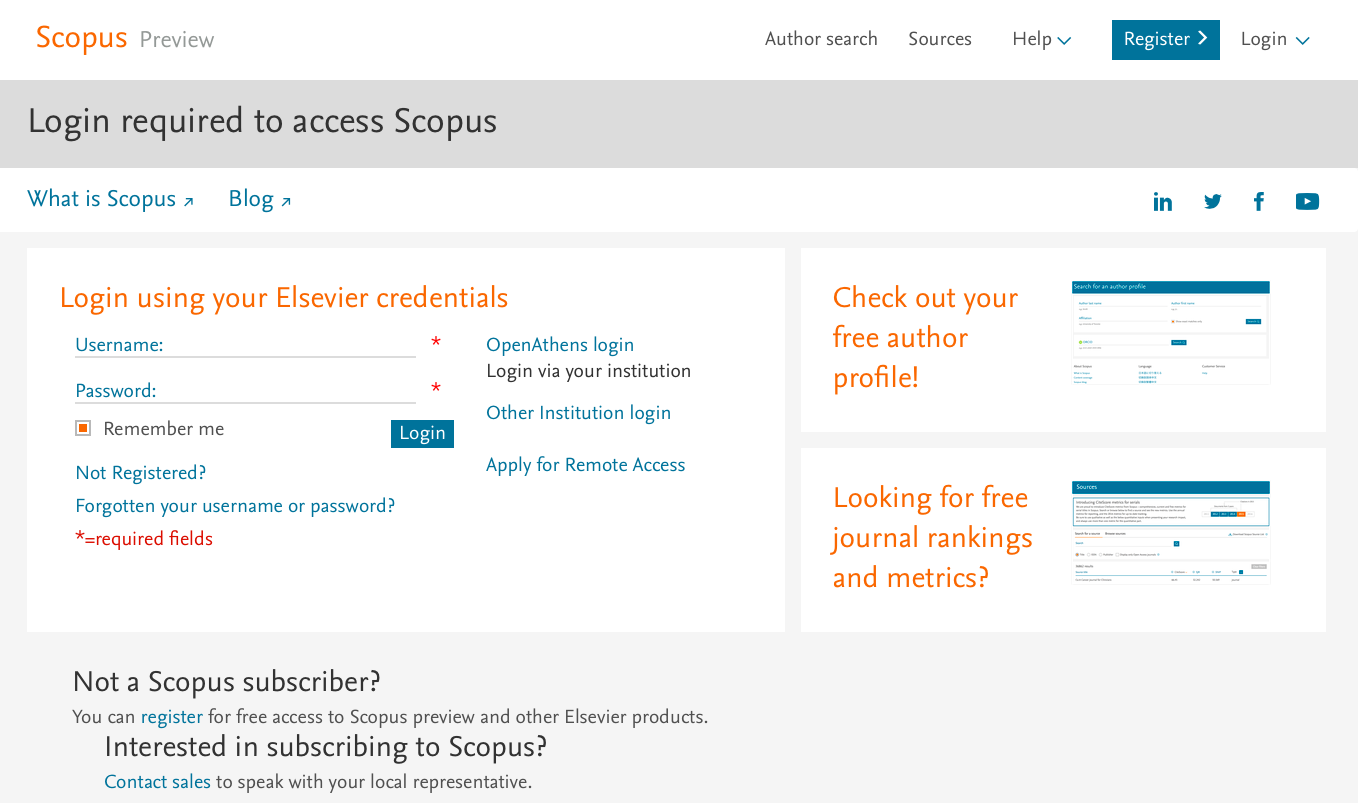 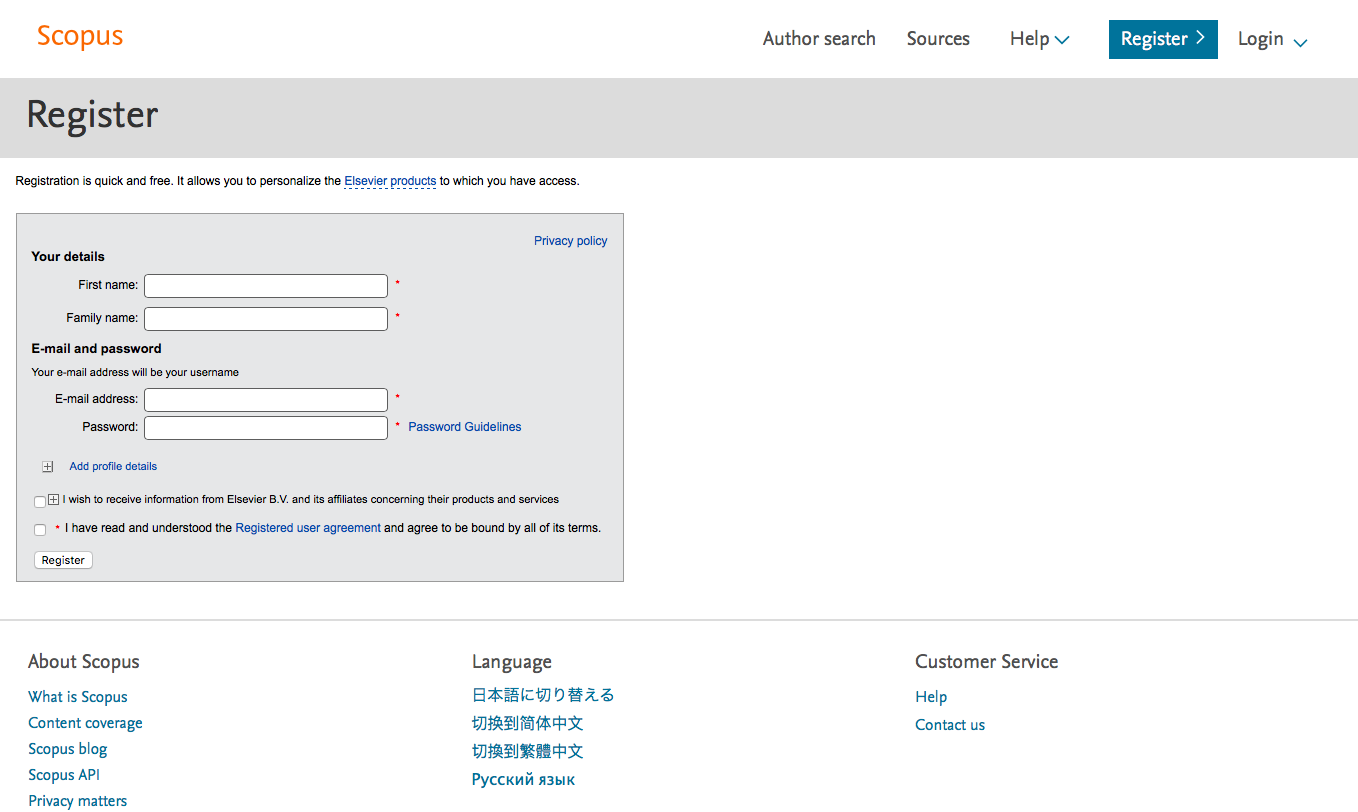 Sciencedirect
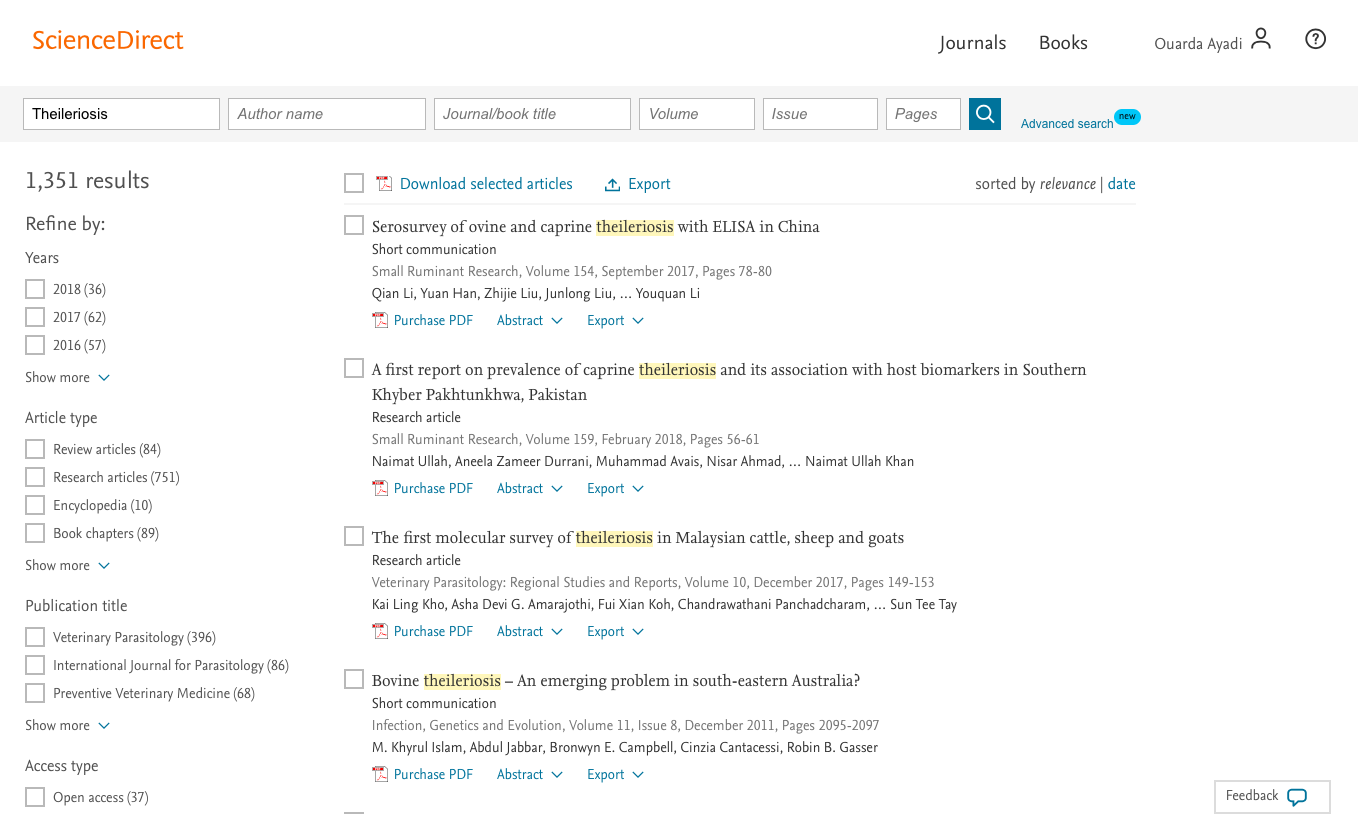 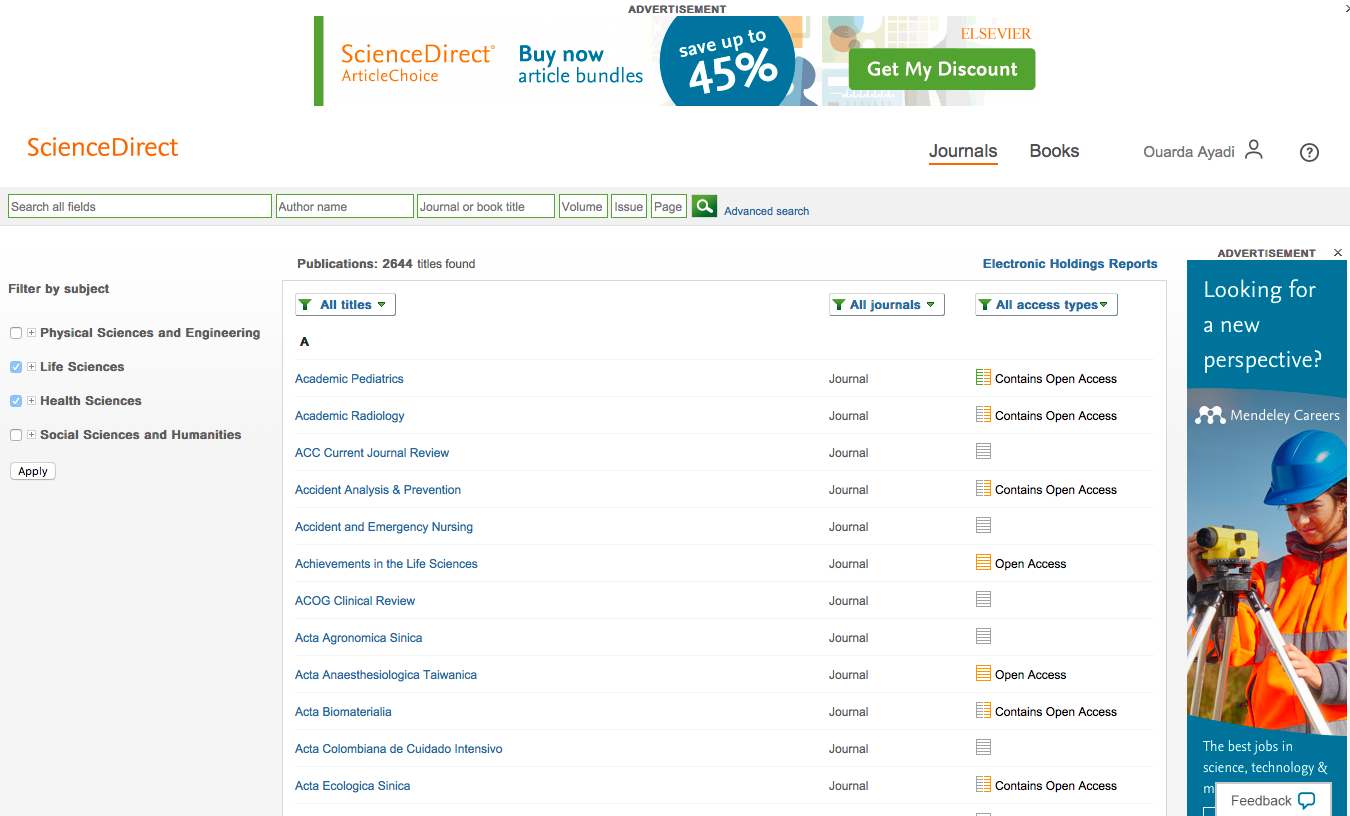 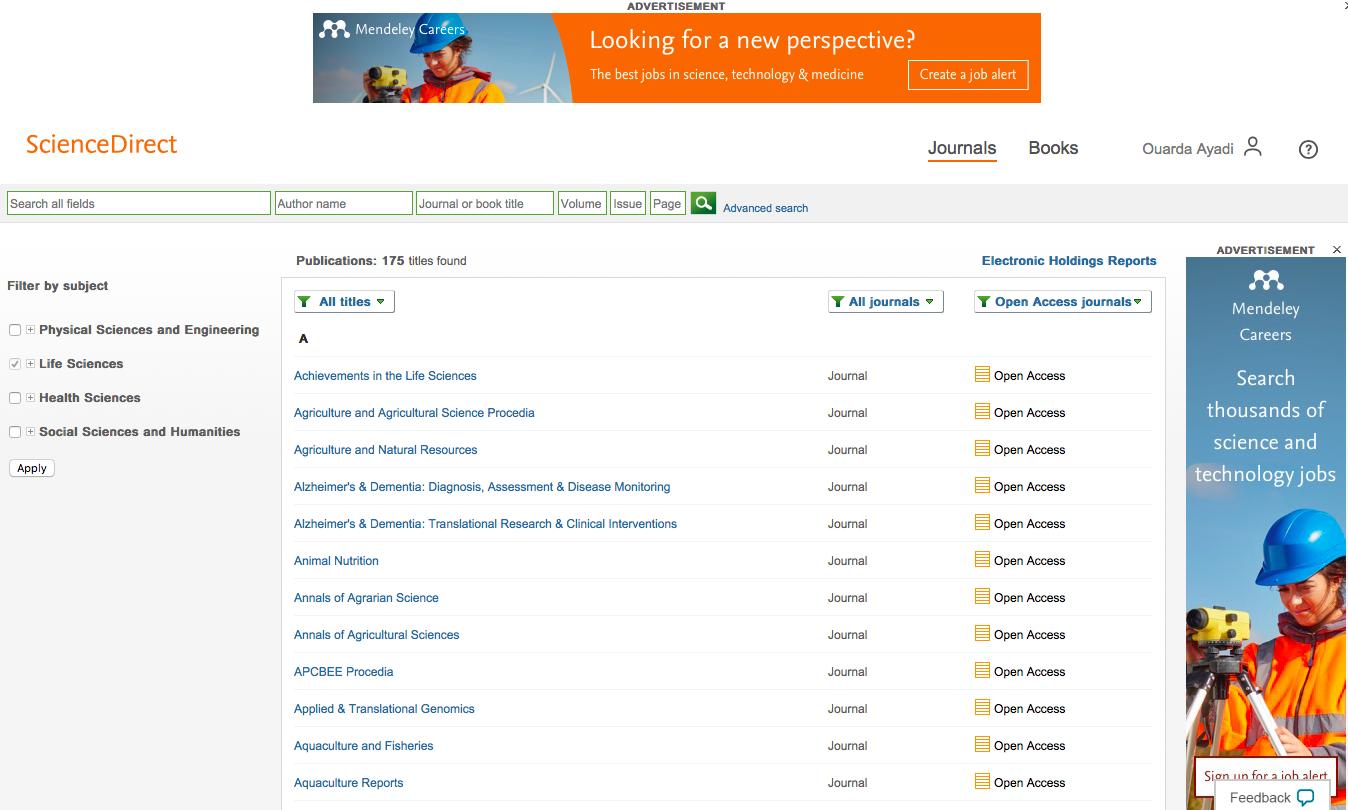 Google scolar
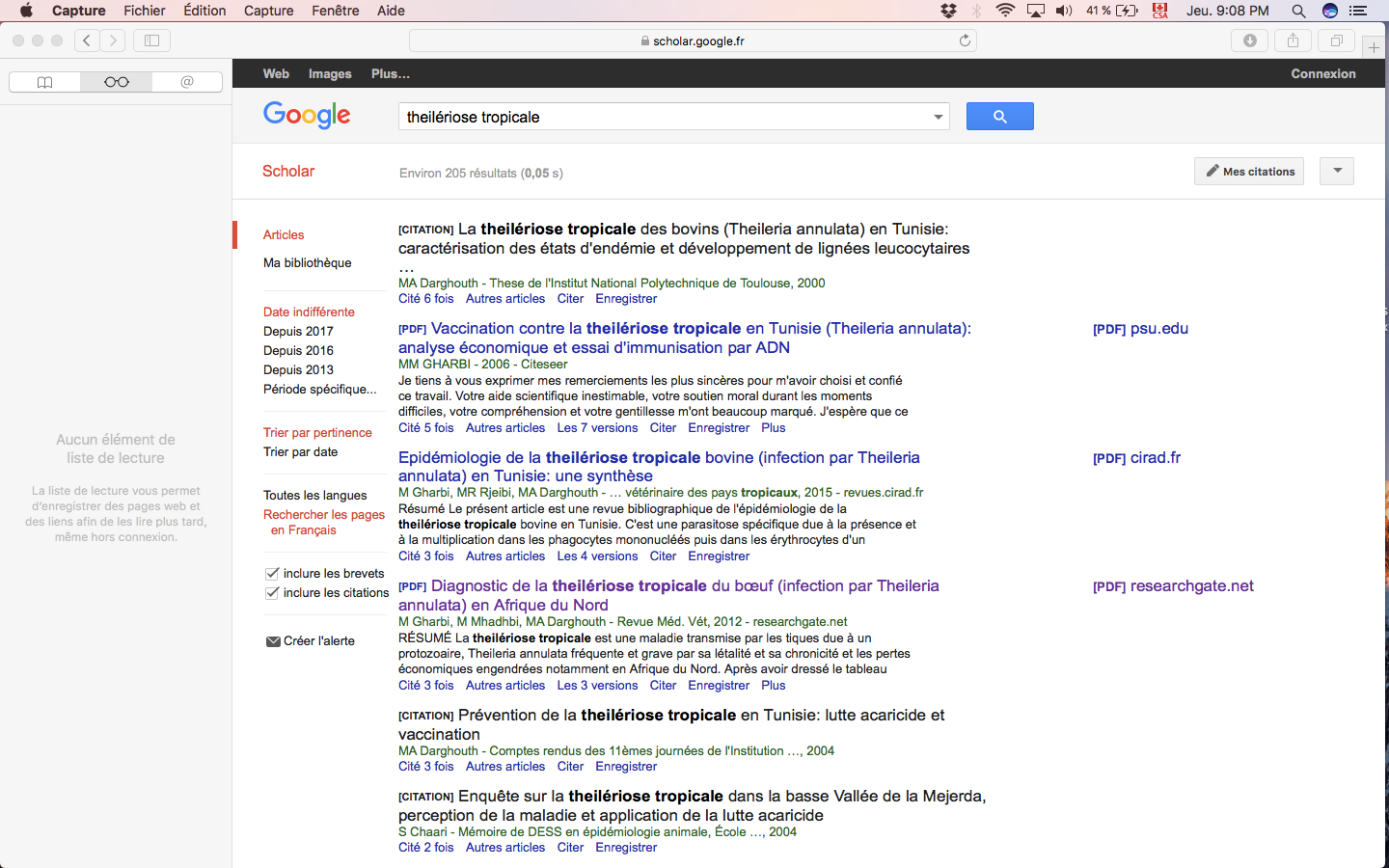 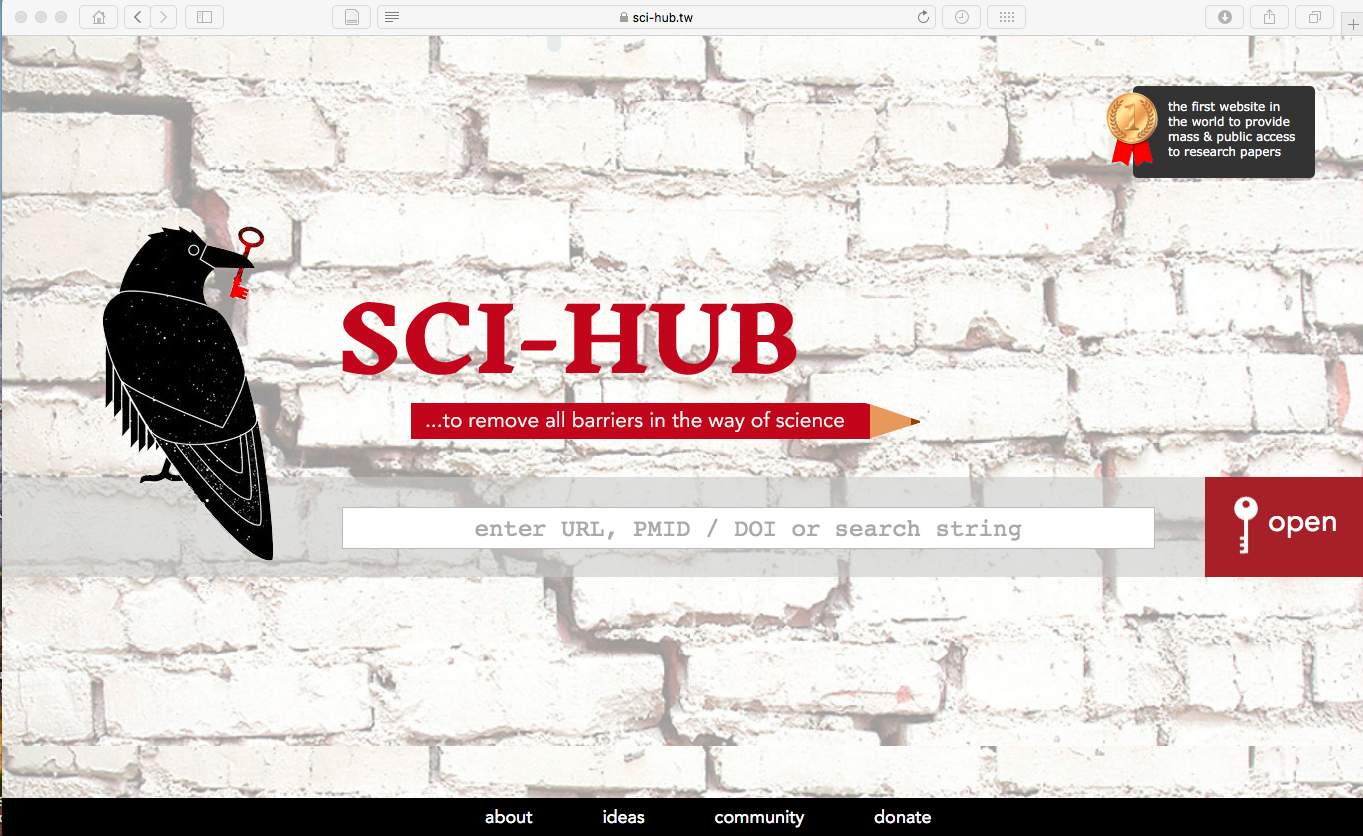